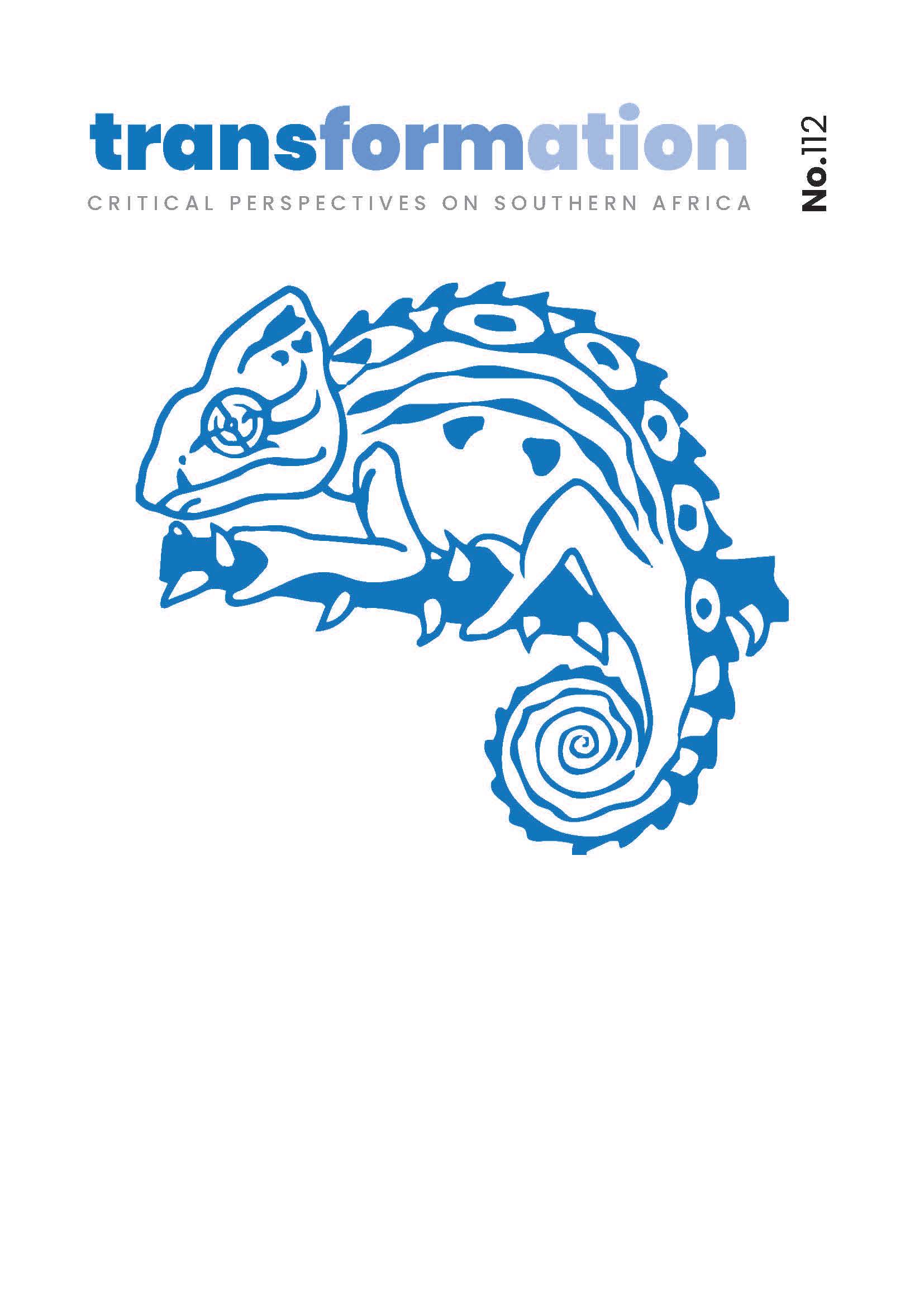 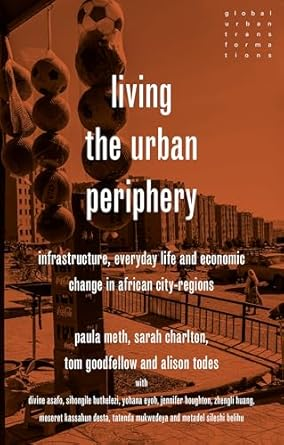 INVITATION

The editors, authors and publishers cordially invite you to the 
BOOK LAUNCH  
of
Living the Urban Periphery: Infrastructure, Everyday Life and Economic Change in African City-Regions (2024)
&
Transformation (2024, No. 112) Theme: Public Housing and Social Transformation
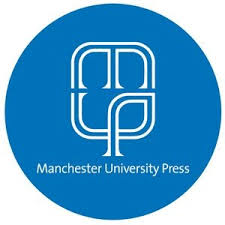 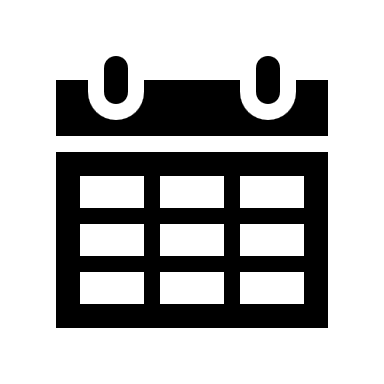 30 October 2024
15h00
BM Patel Library, 4th Floor
(Library Conference Centre), ML Sultan
Campus, Durban University of Technology
ONLINE: Virtual Link
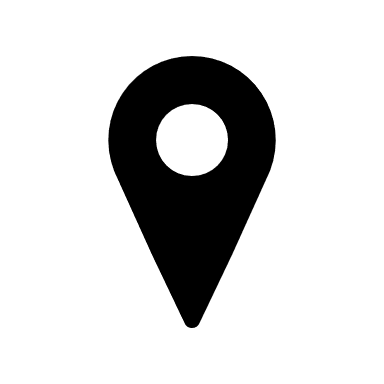 RSVP HERE